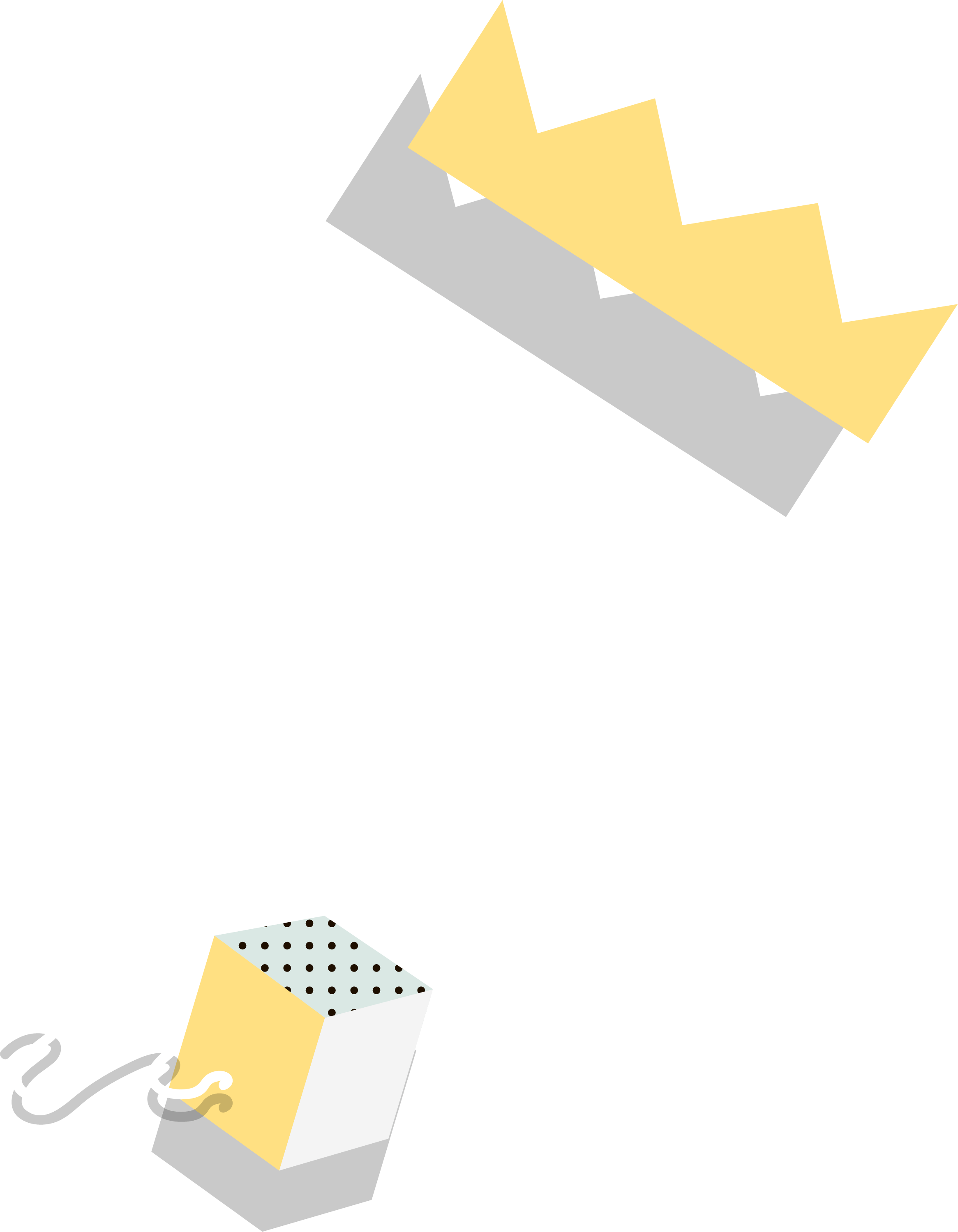 孟菲斯时尚
Entrepreneurial activities differ substantially depending on the type of organization and activities differ
FANSION
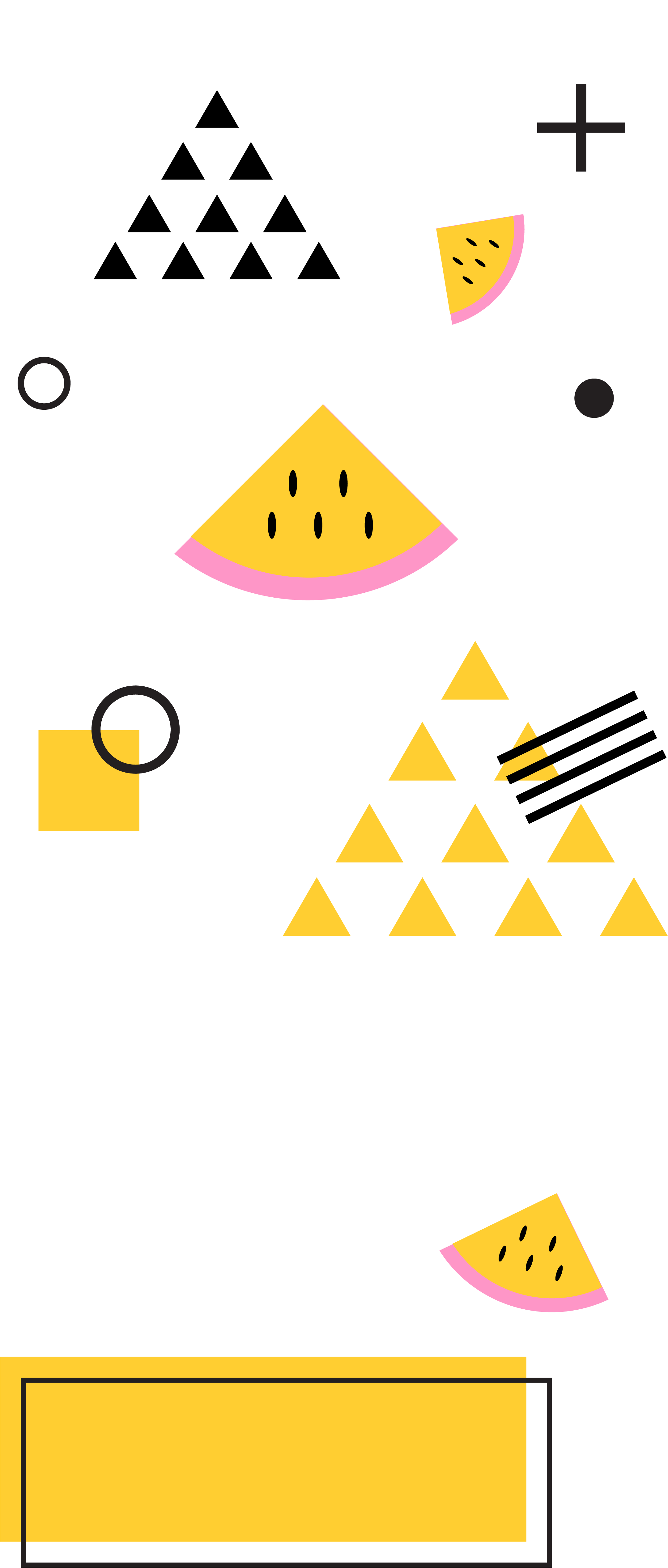 PART ONE
01
Click here to add words
PART TWO
02
Click here to add words
CONTENTS
PART THREE
03
Click here to add words
PART FOUR
04
Click here to add words
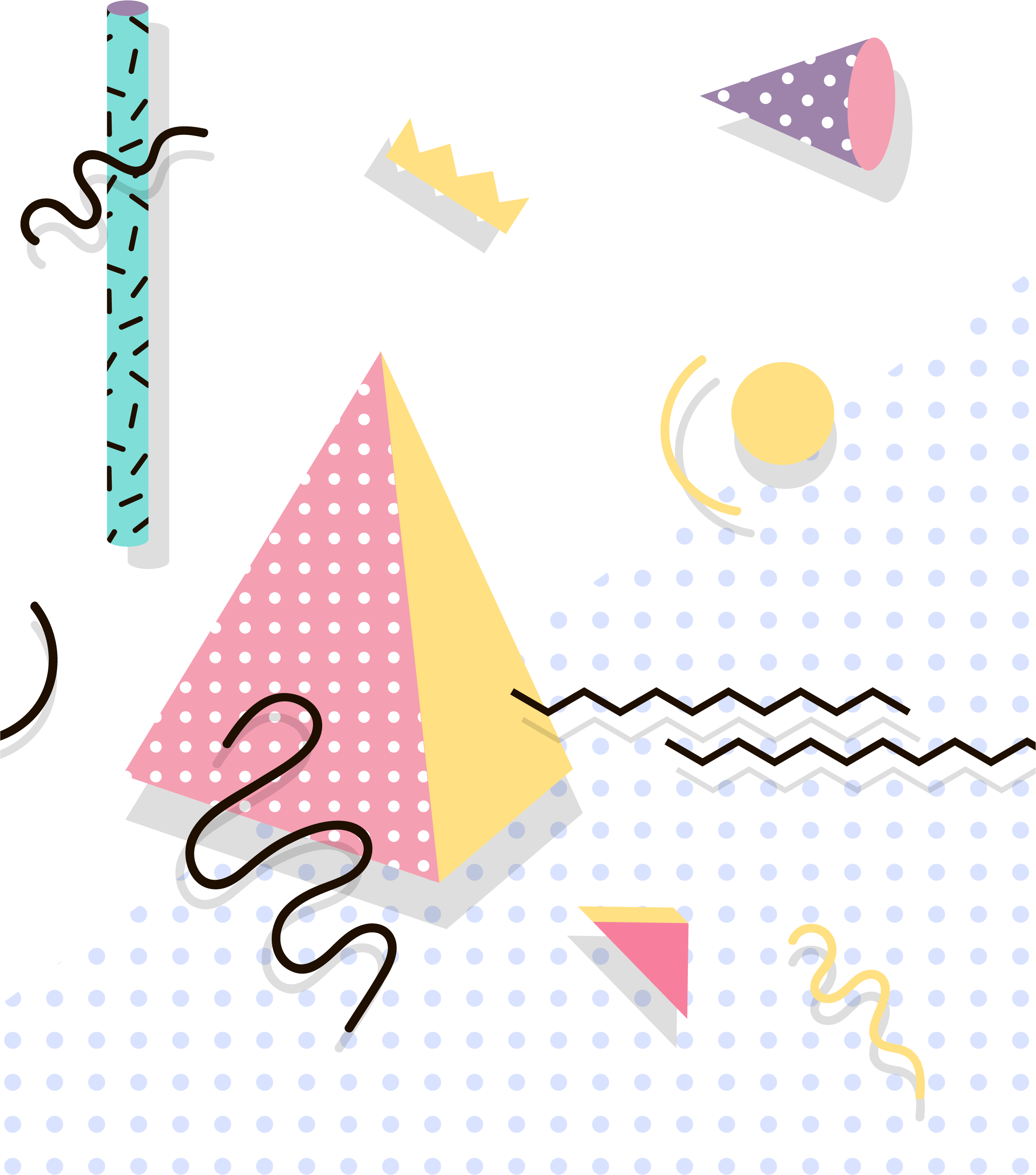 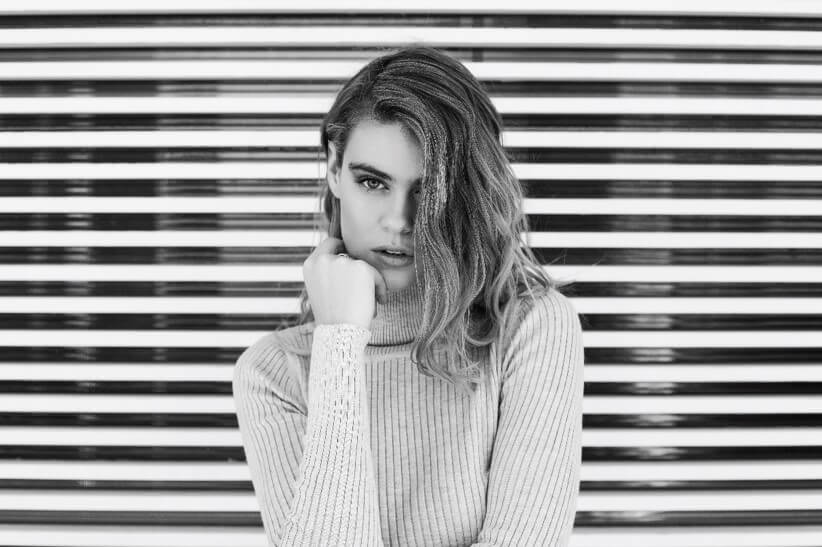 PART ONE
https://www.youyedoc.com/
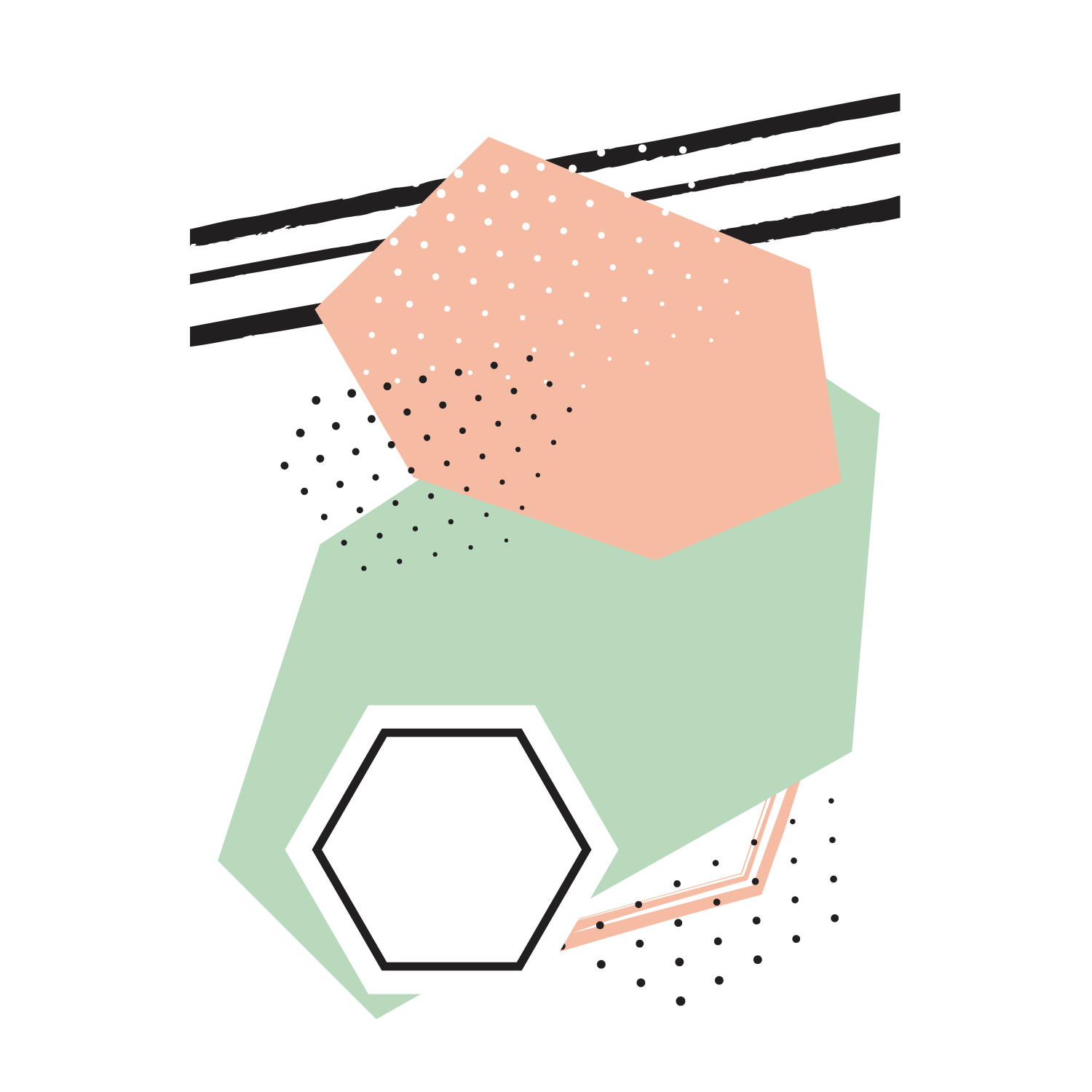 Entrepreneurial activities differ substantially depending on the type of organization and creativity. Entrepreneurial activities differ
01
FANSION
Entrepreneurial activities differ substantially depending on the type of organization and creativity. Entrepreneurial activities differ
01
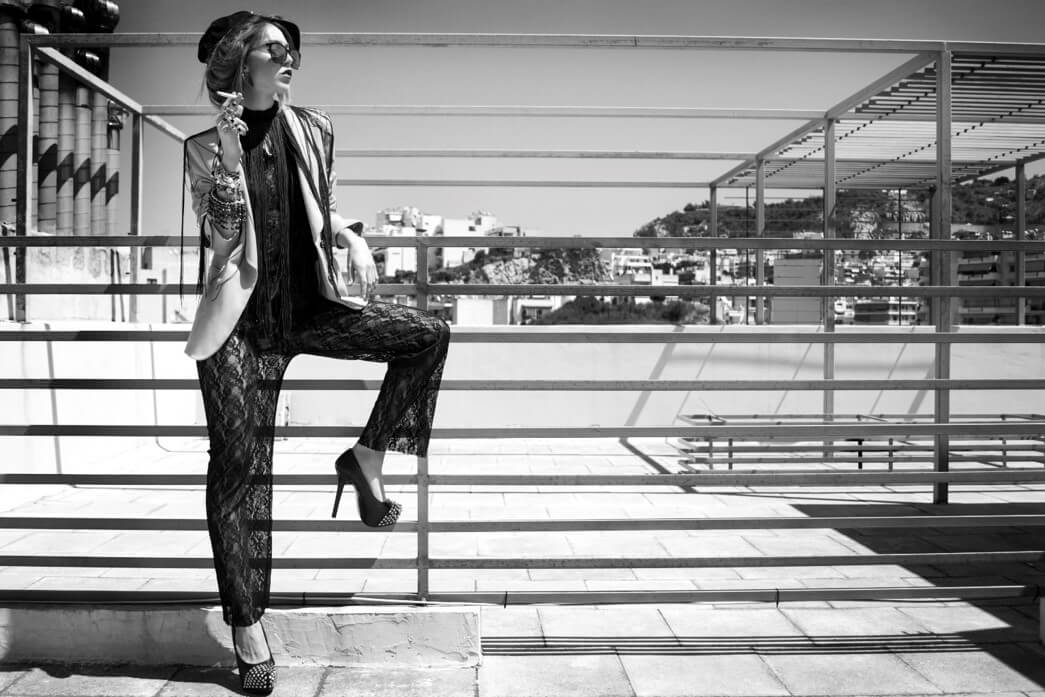 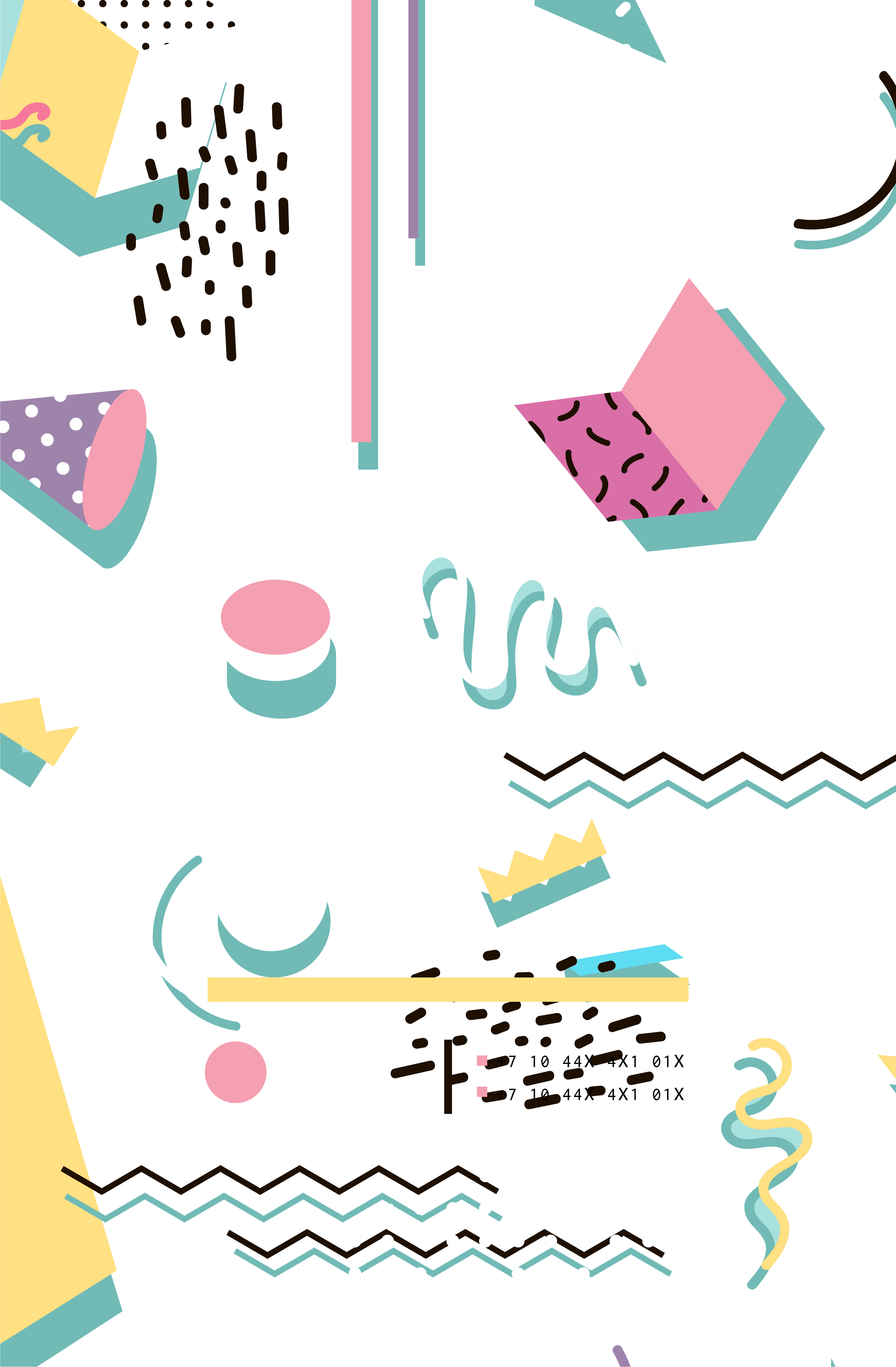 Entrepreneurial activities differ substantially depending on the type of organization and creativity. Entrepreneurial activities differ
NICE DAY
01
Entrepreneurial activities differ substantially depending differ
NICE DAY
NICE DAY
02
Entrepreneurial activities differ substantially depending differ
NICE DAY
03
Entrepreneurial activities differ substantially depending differ
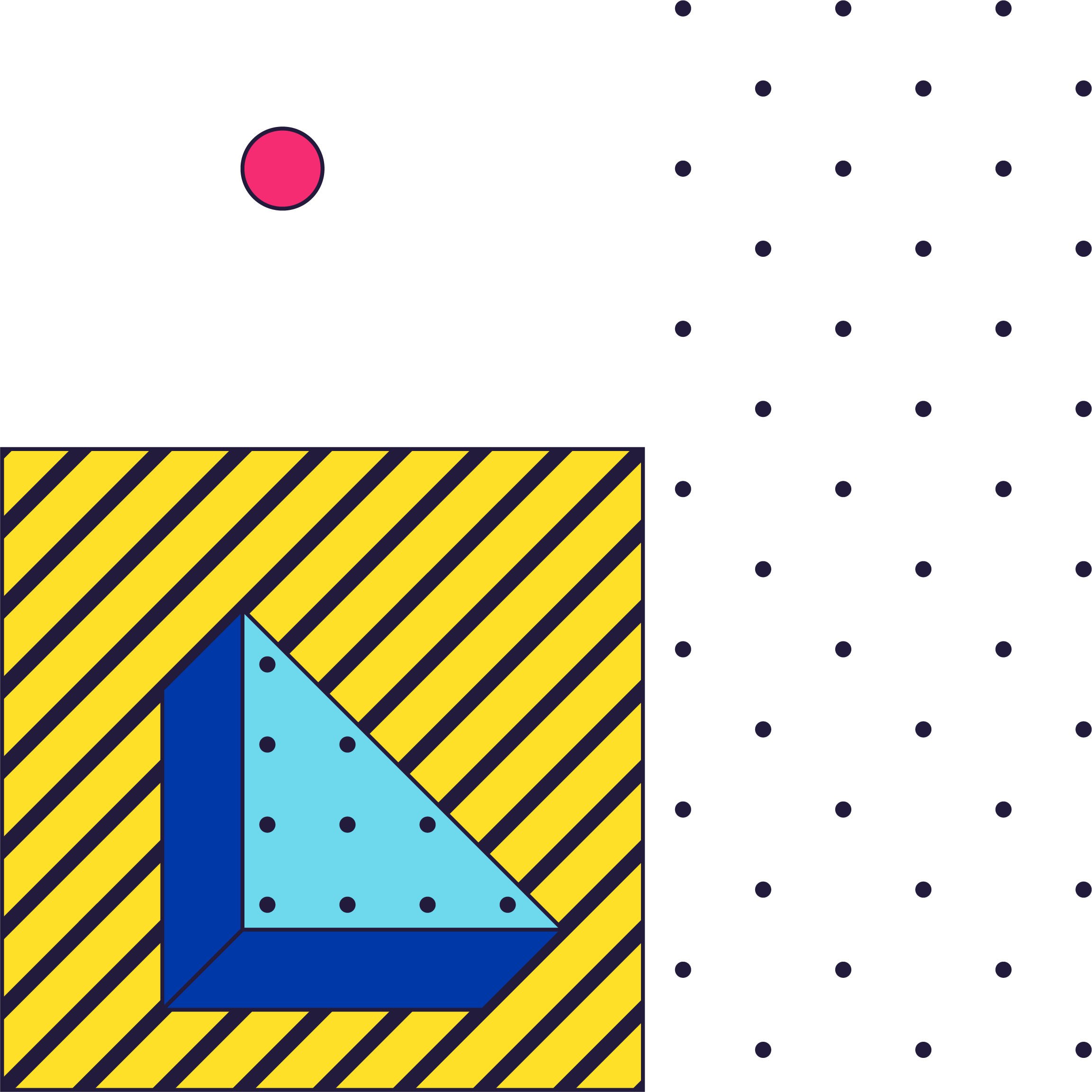 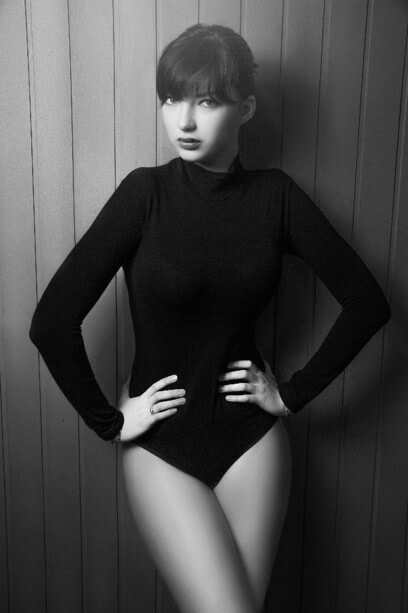 NICE DAY
Entrepreneurial activities differ substantially depending on the type of organization and creativity. Entrepreneurial activities differ
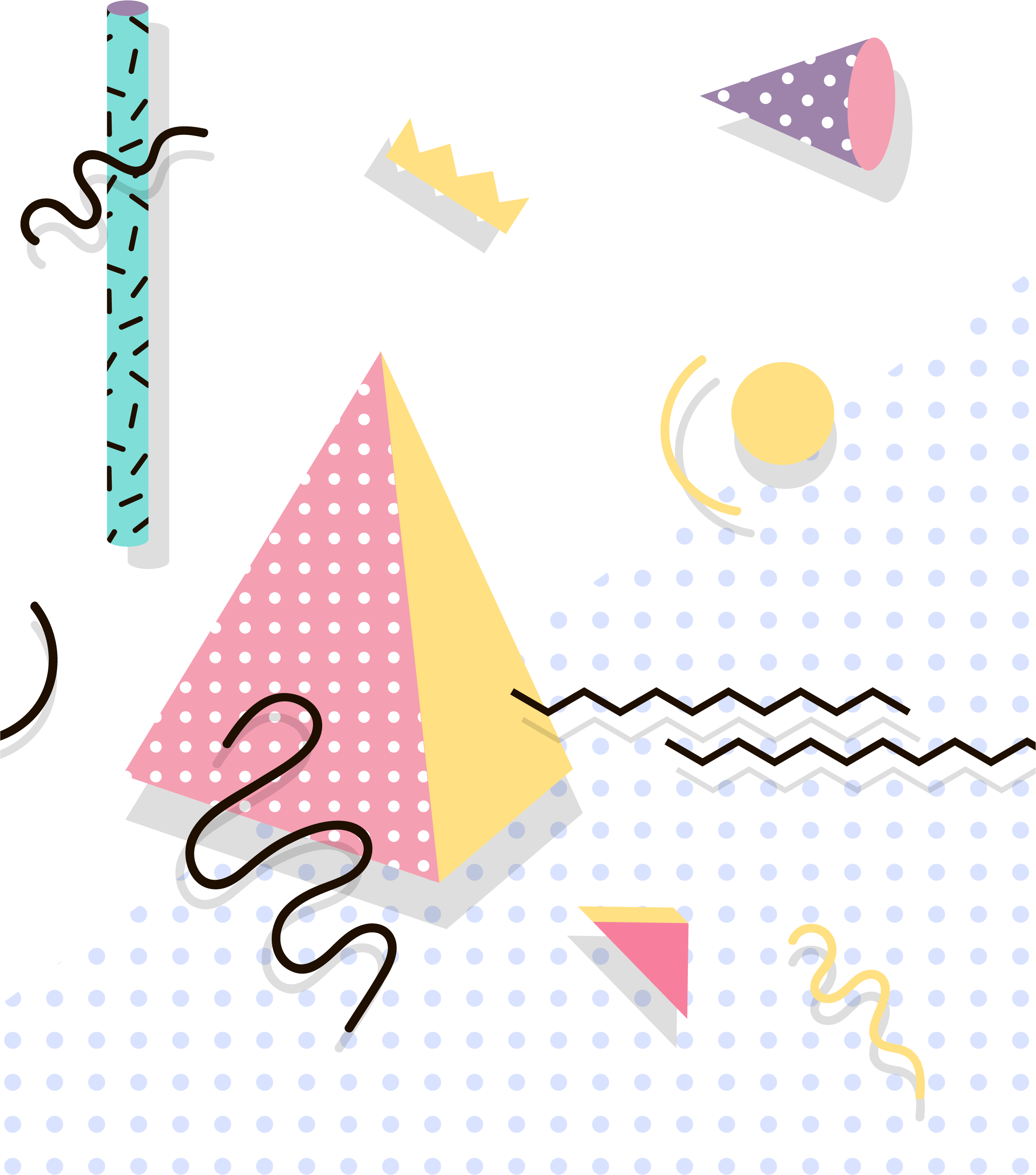 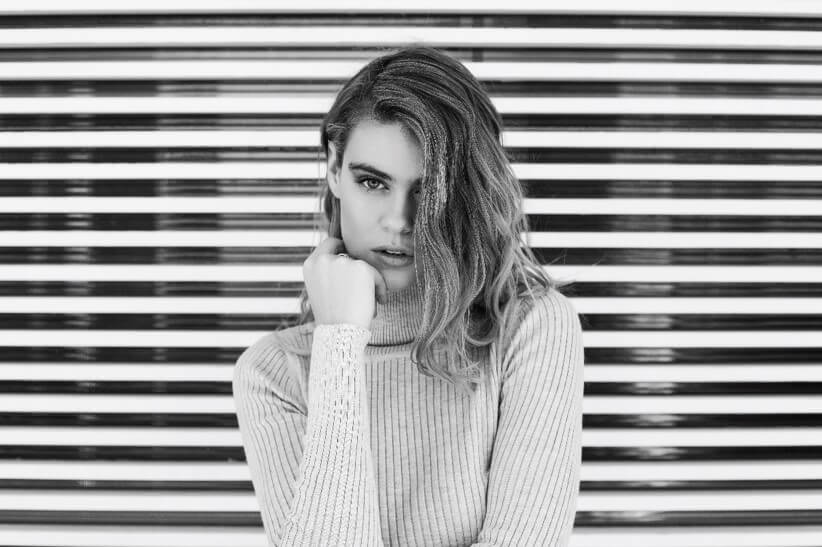 PART TWO
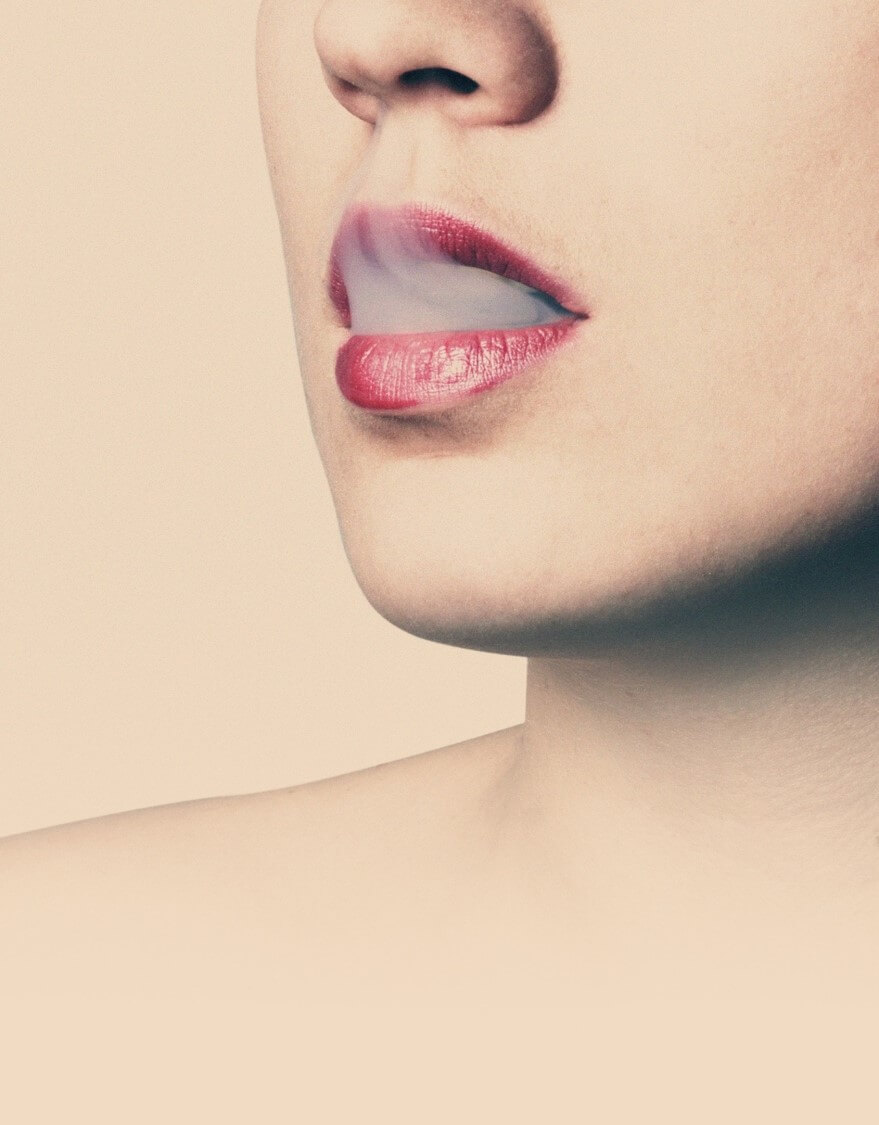 32%
Entrepreneurial activities differ substantially depending on the type of organization and creativity. Entrepreneurial activities differ
NICE DAY
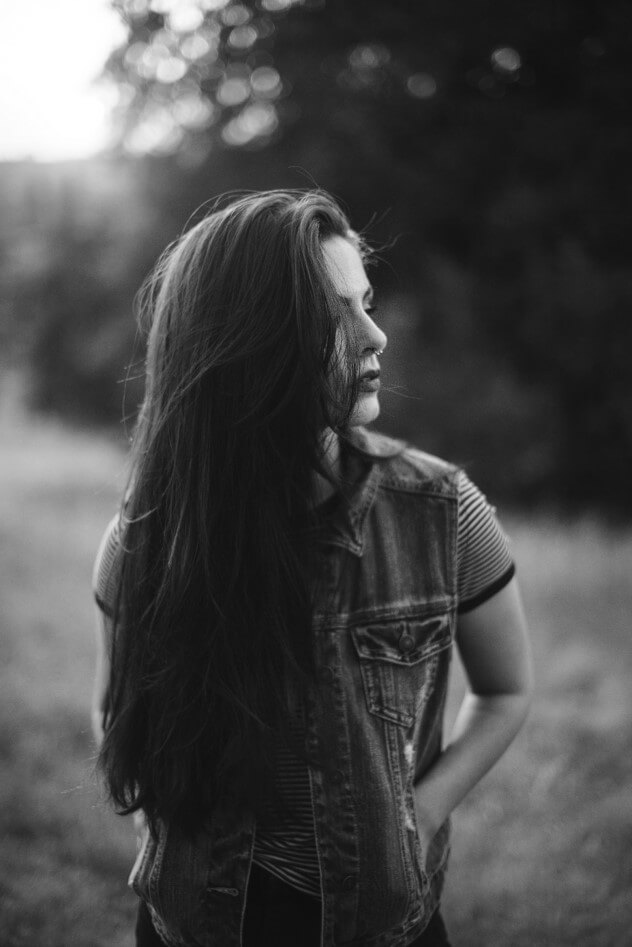 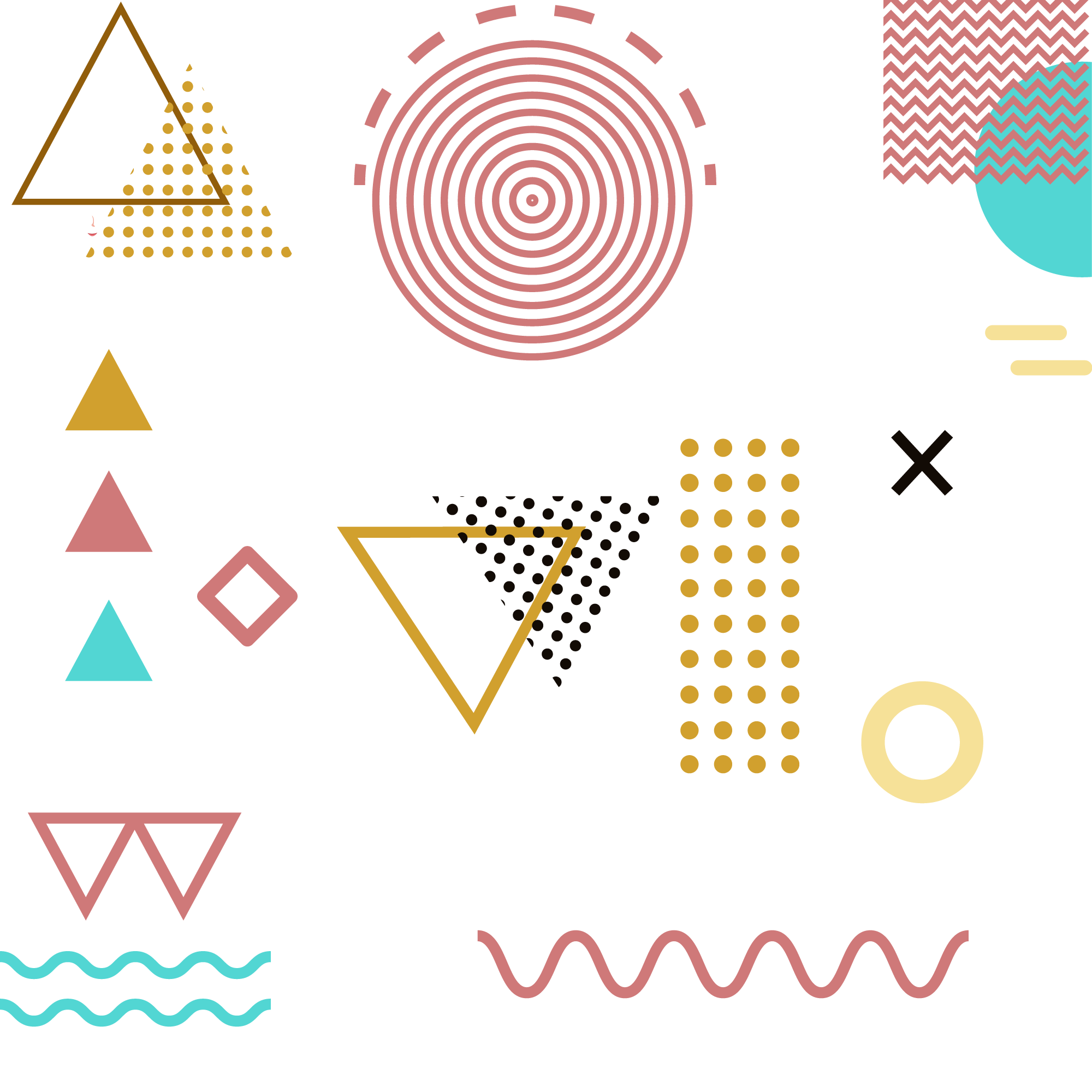 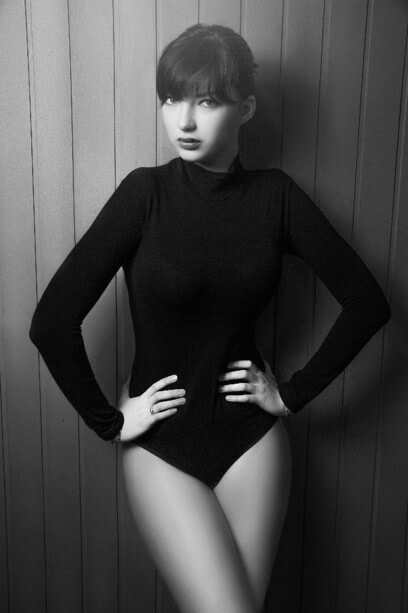 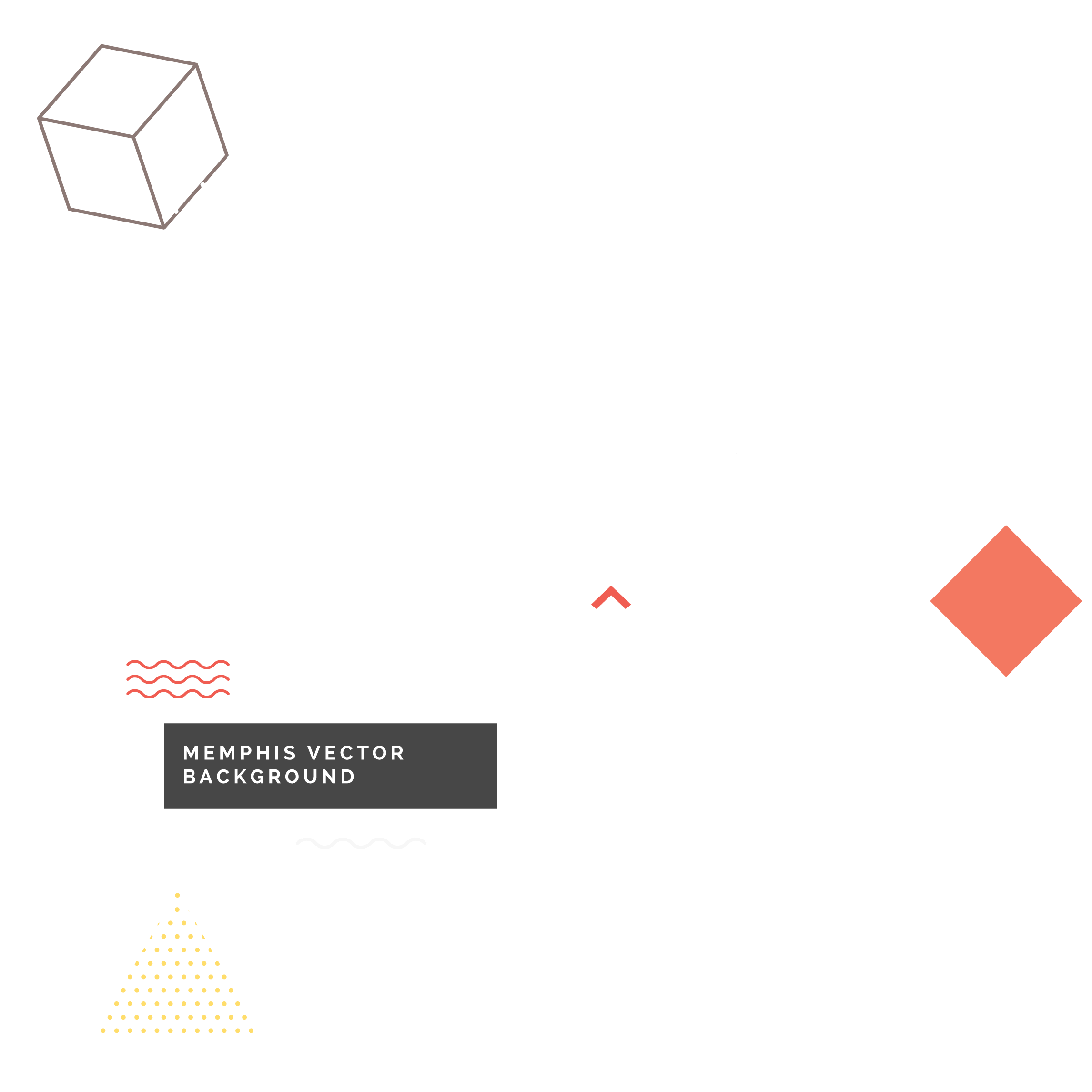 NICE DAY
Entrepreneurial activities differ substantially depending on the type of organization and creativity. Entrepreneurial activities differ
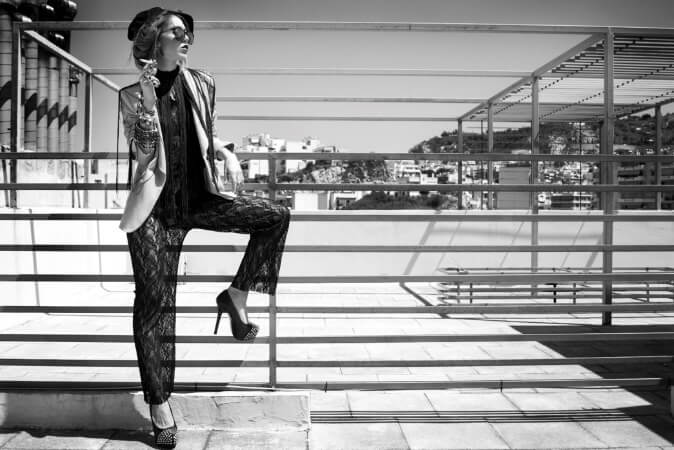 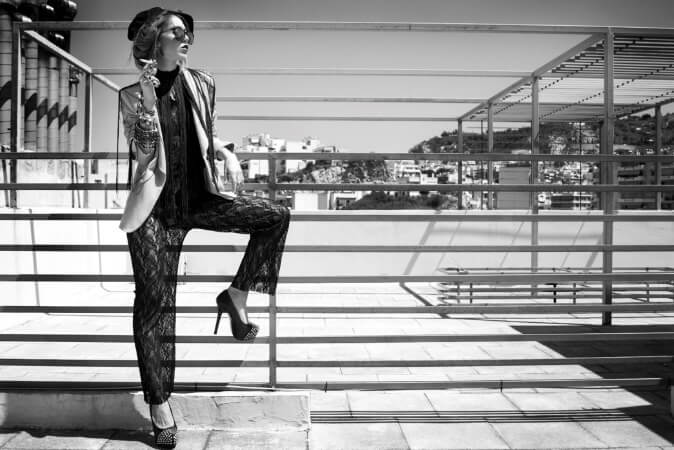 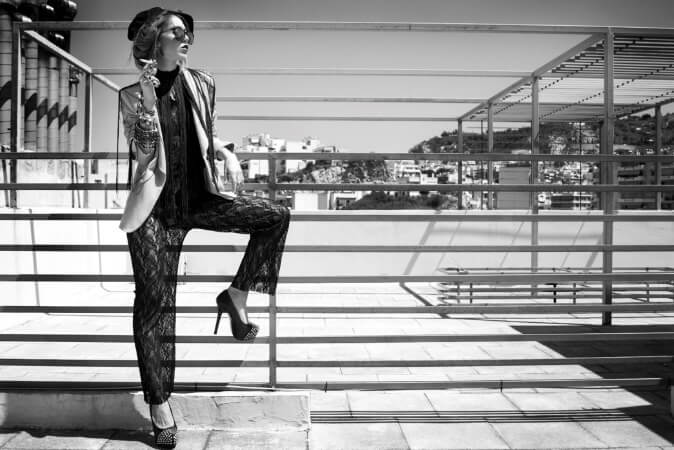 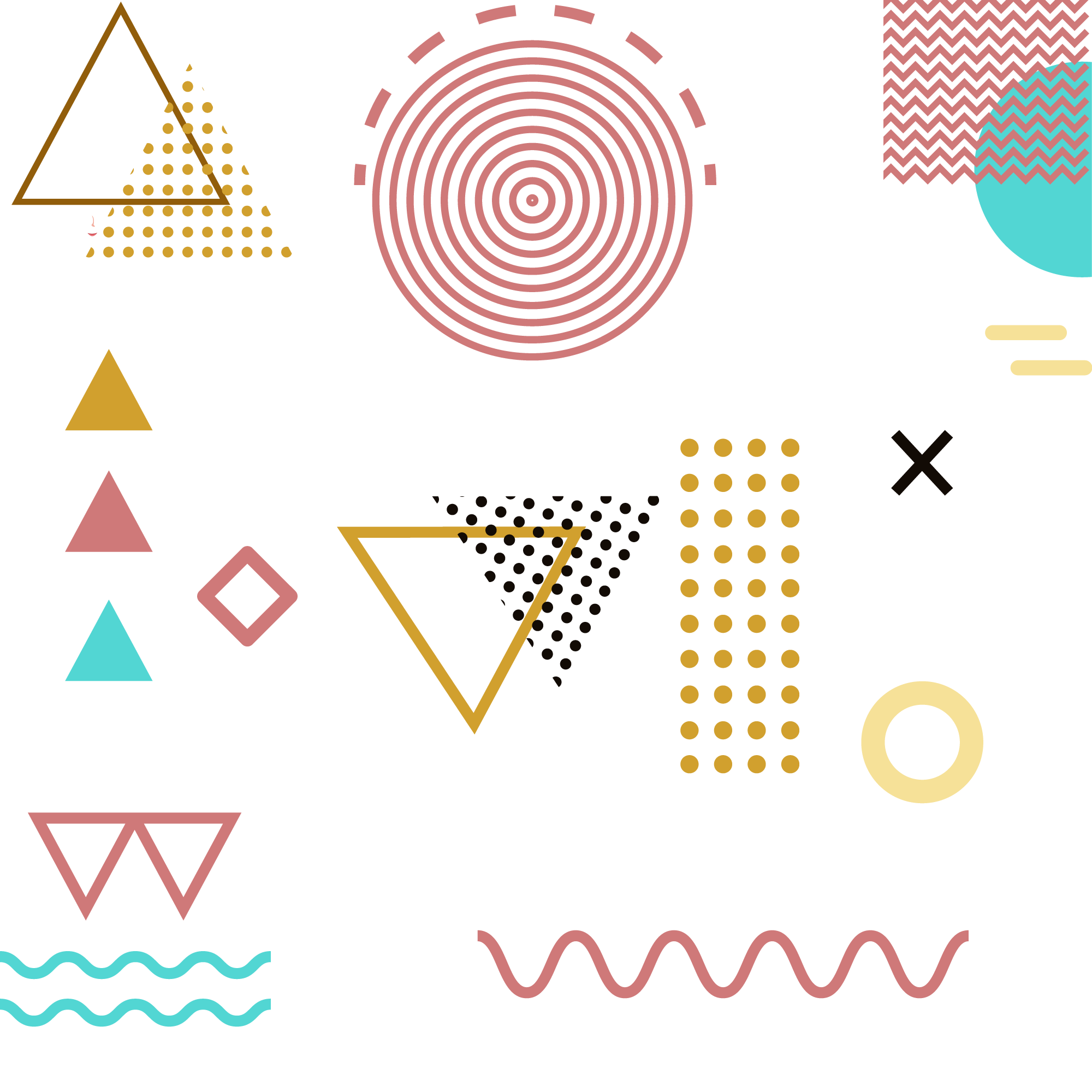 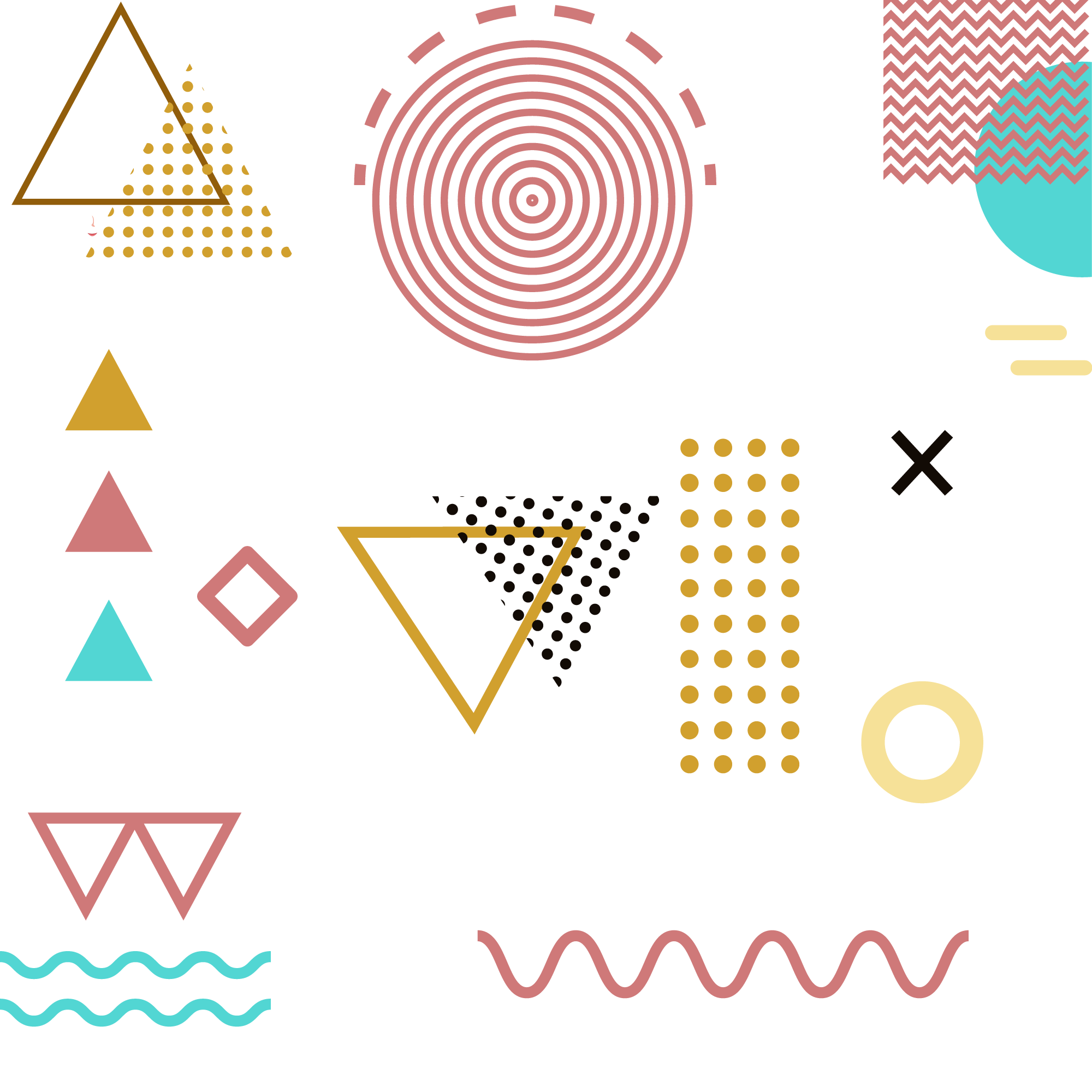 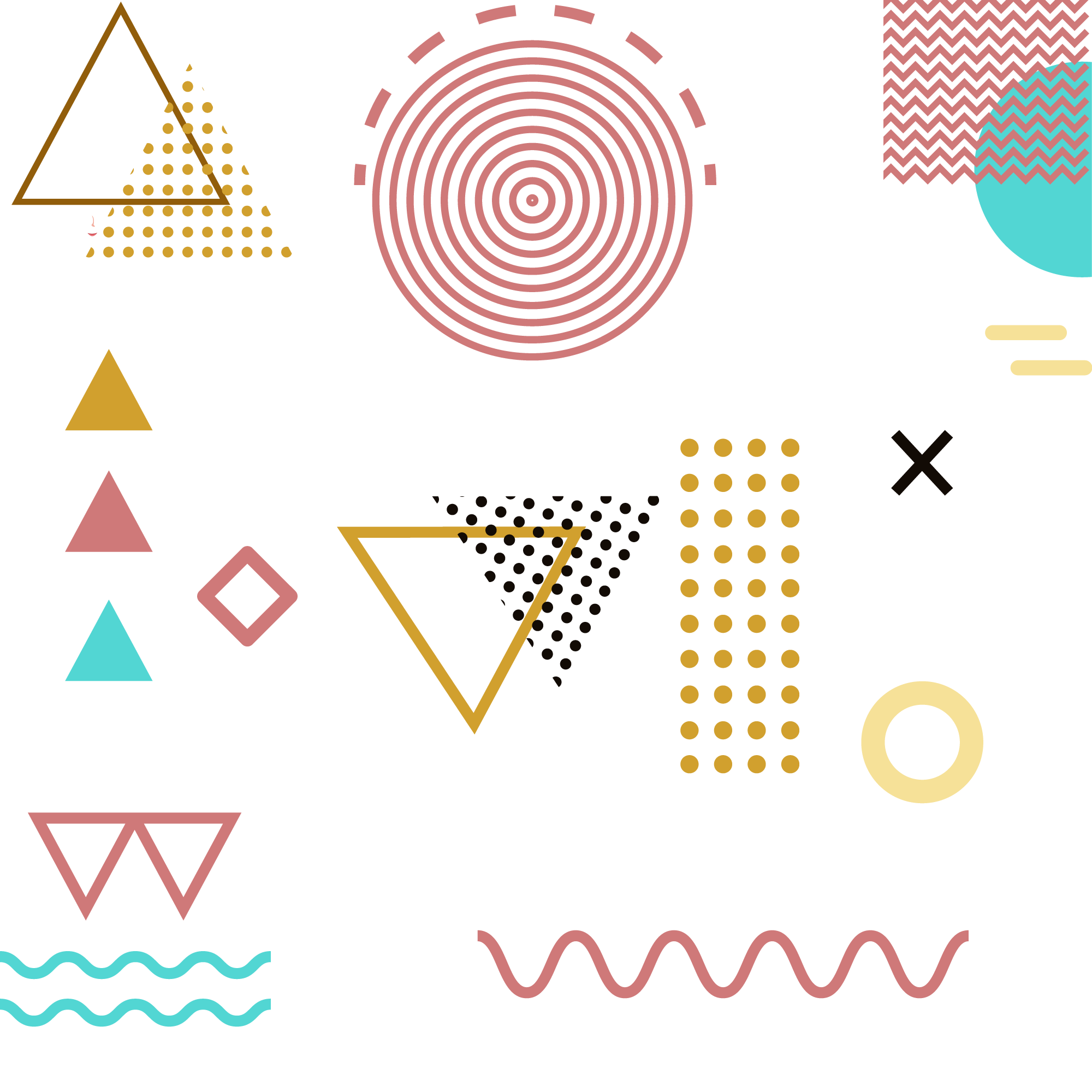 NICE DAY
NICE DAY
NICE DAY
Entrepreneurial activities differ substantially depending differ
Entrepreneurial activities differ substantially depending differ
Entrepreneurial activities differ substantially depending differ
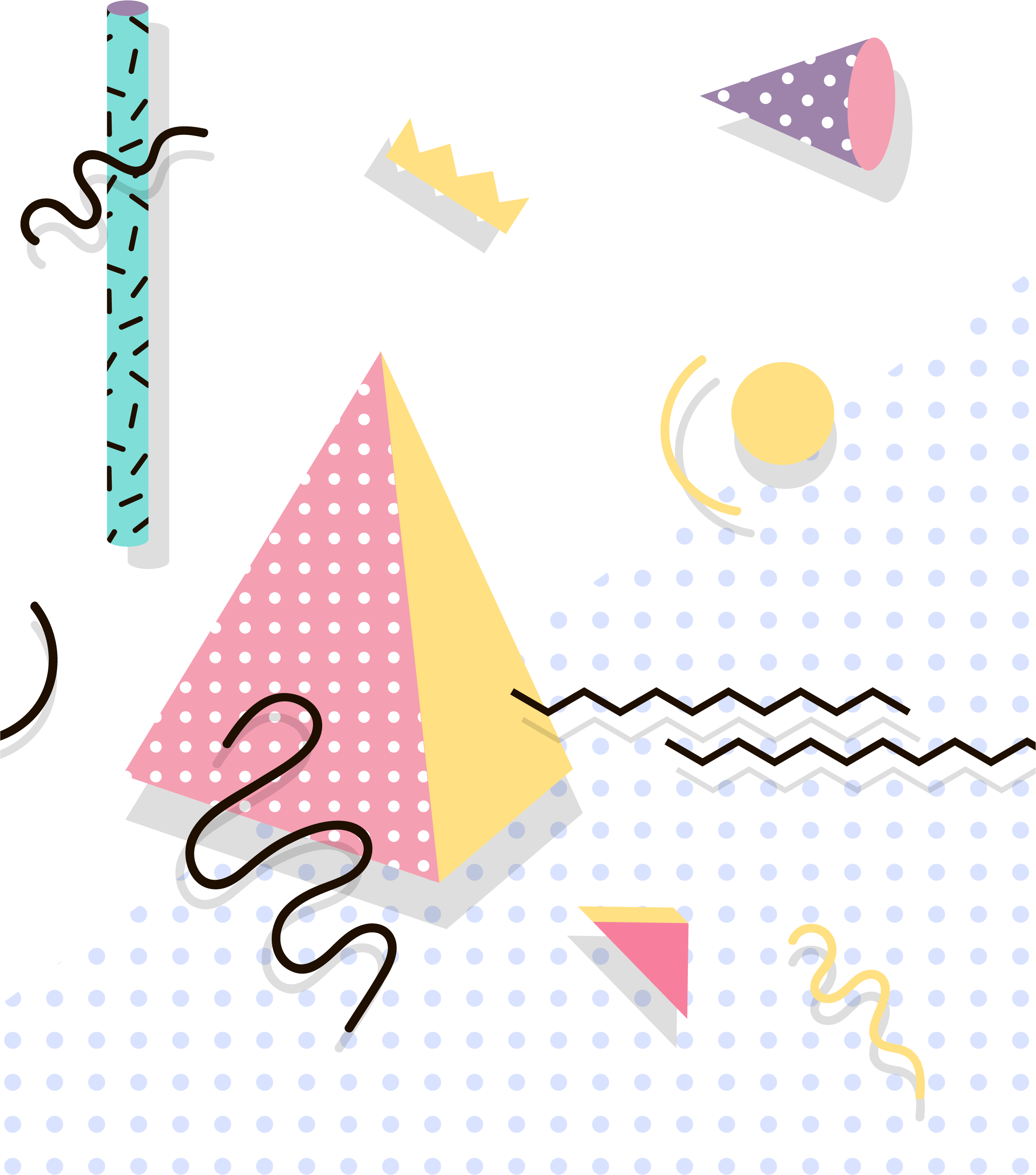 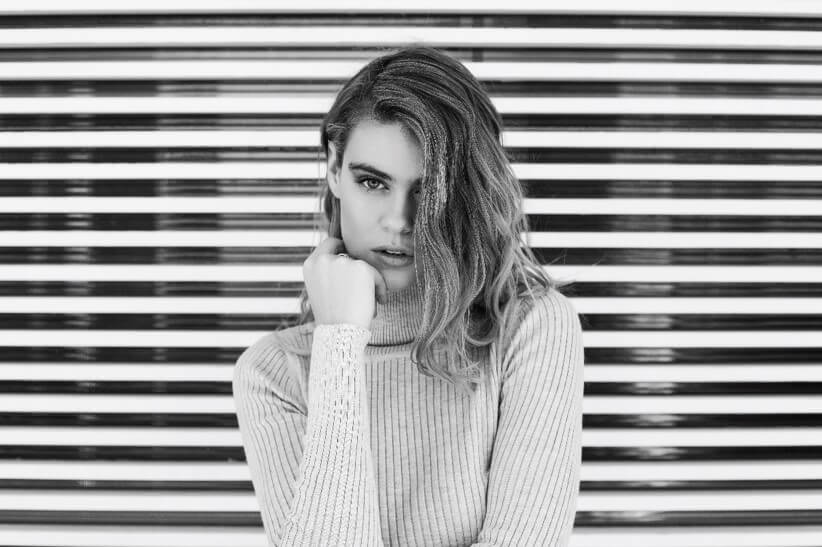 PART THREE
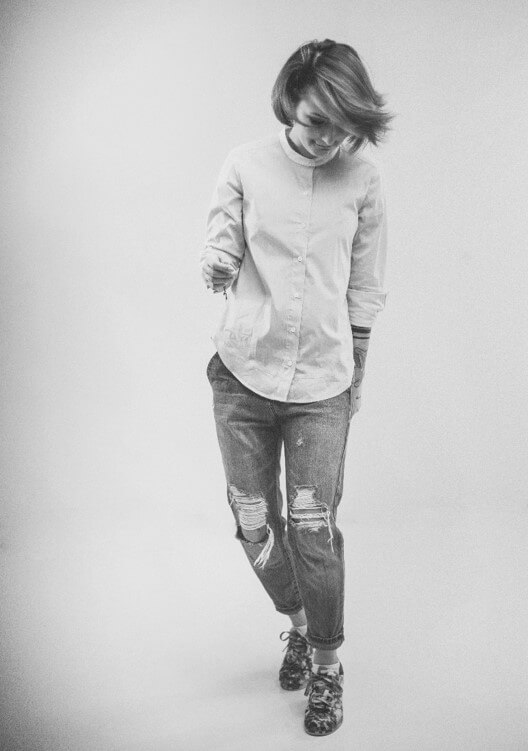 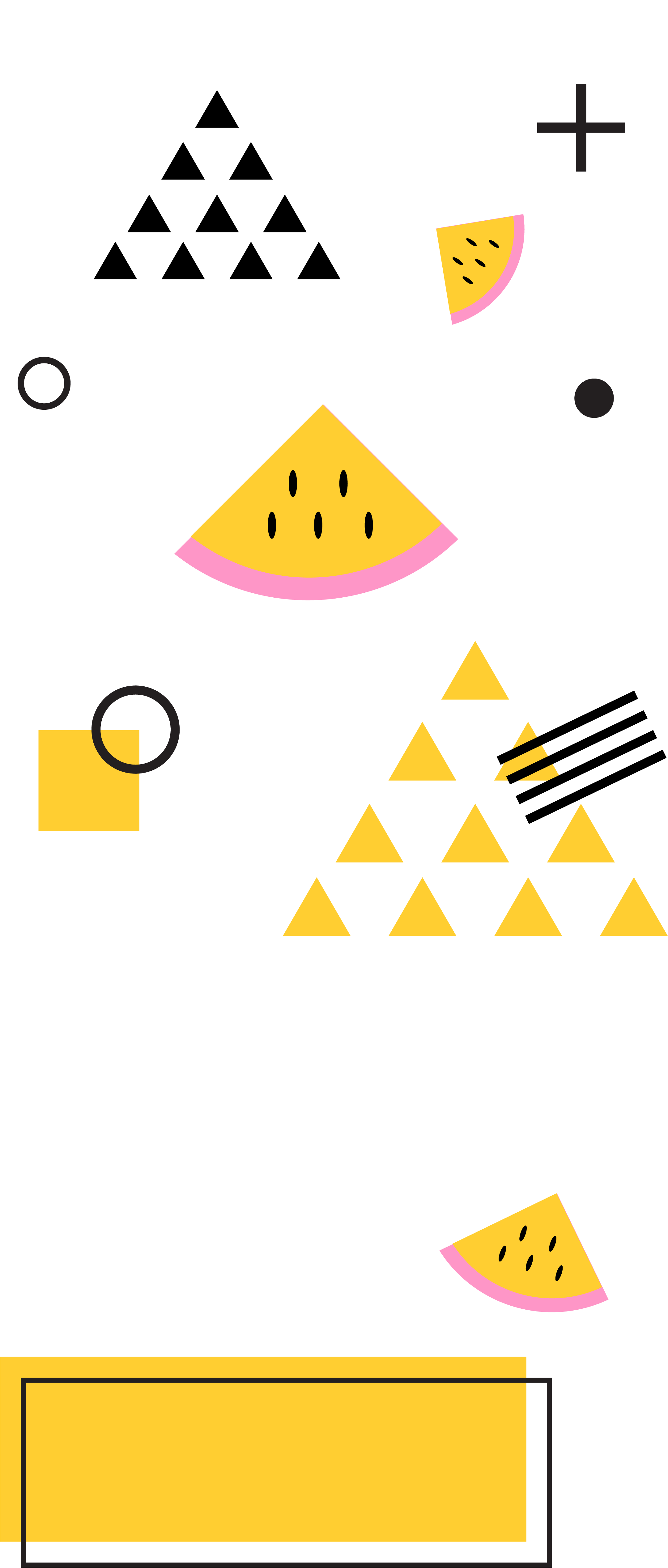 NICE DAY
Entrepreneurial activities differ substantially depending on the type of organization and creativity. Entrepreneurial activities differ substantially depending on the type of organization and creativity
YOUR TITLE HERE
YOUR TITLE HERE
YOUR TITLE HERE
Entrepreneurial activities differ substantially depending on the type of organization and creativity. Entrepreneurial
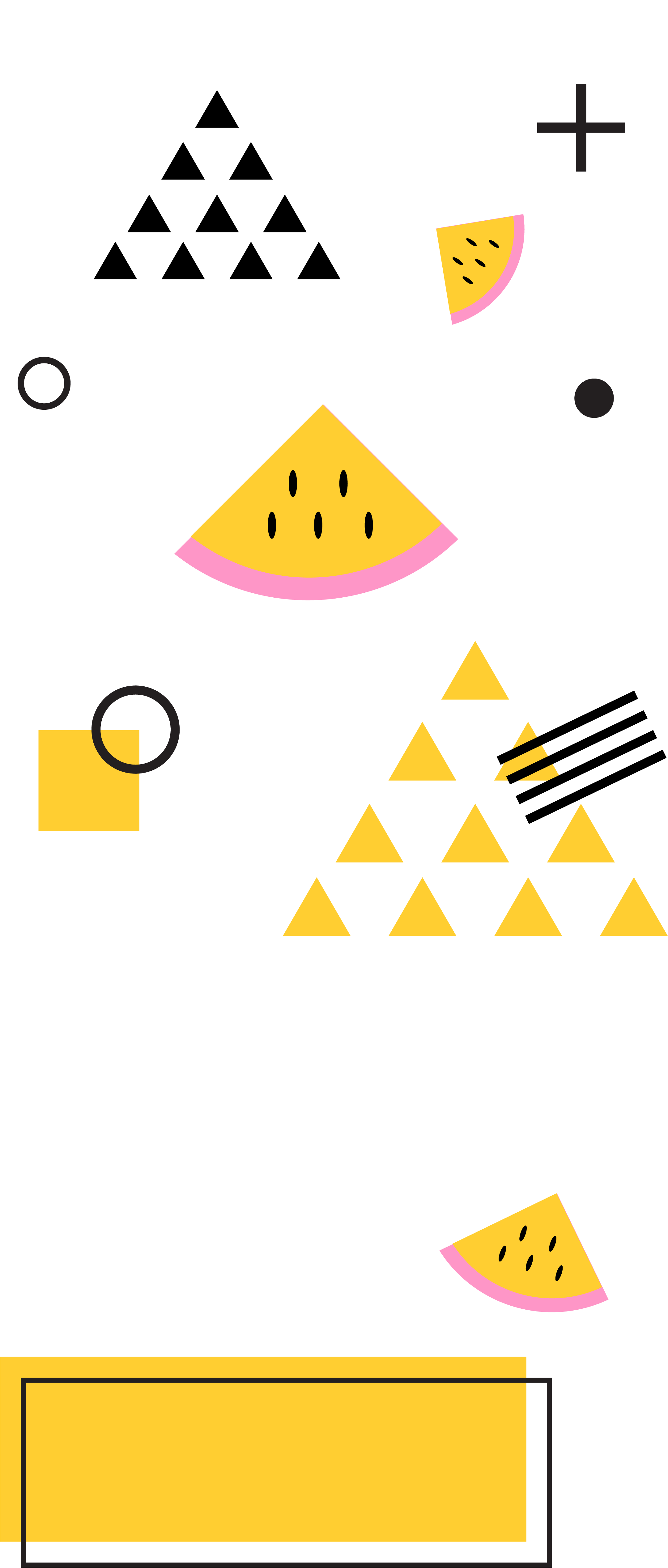 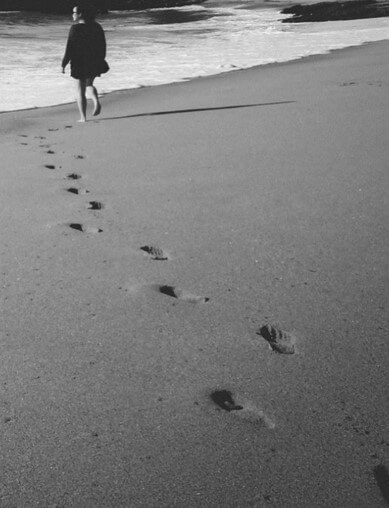 Entrepreneurial activities differ substantially depending on the type of organization and creativity. Entrepreneurial
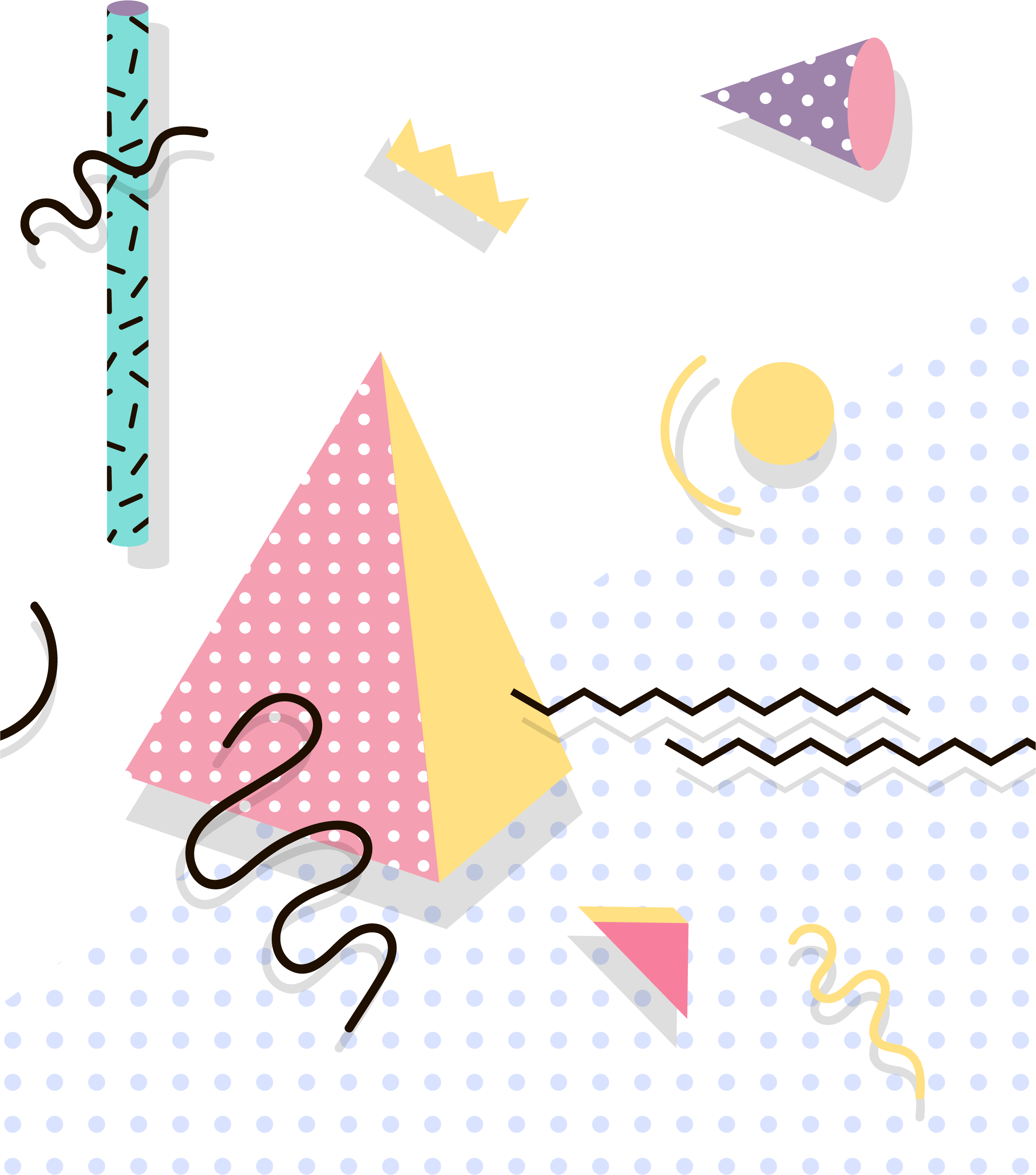 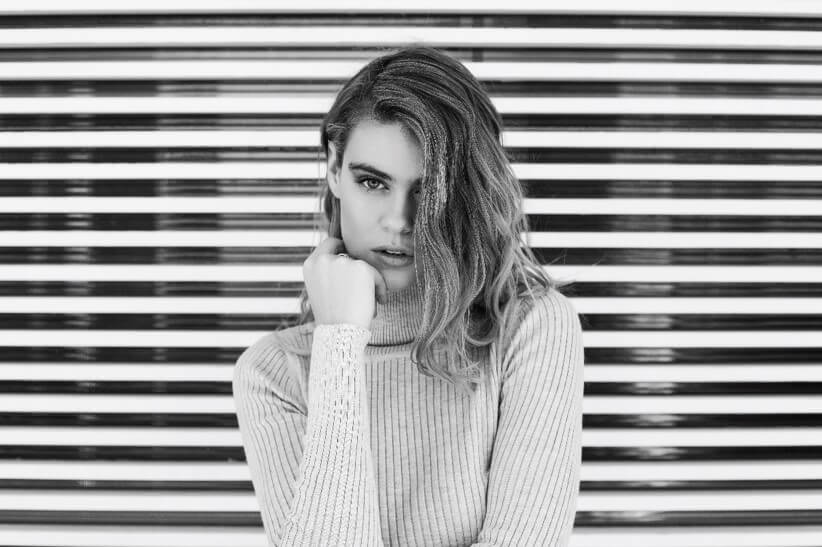 PART FOUR
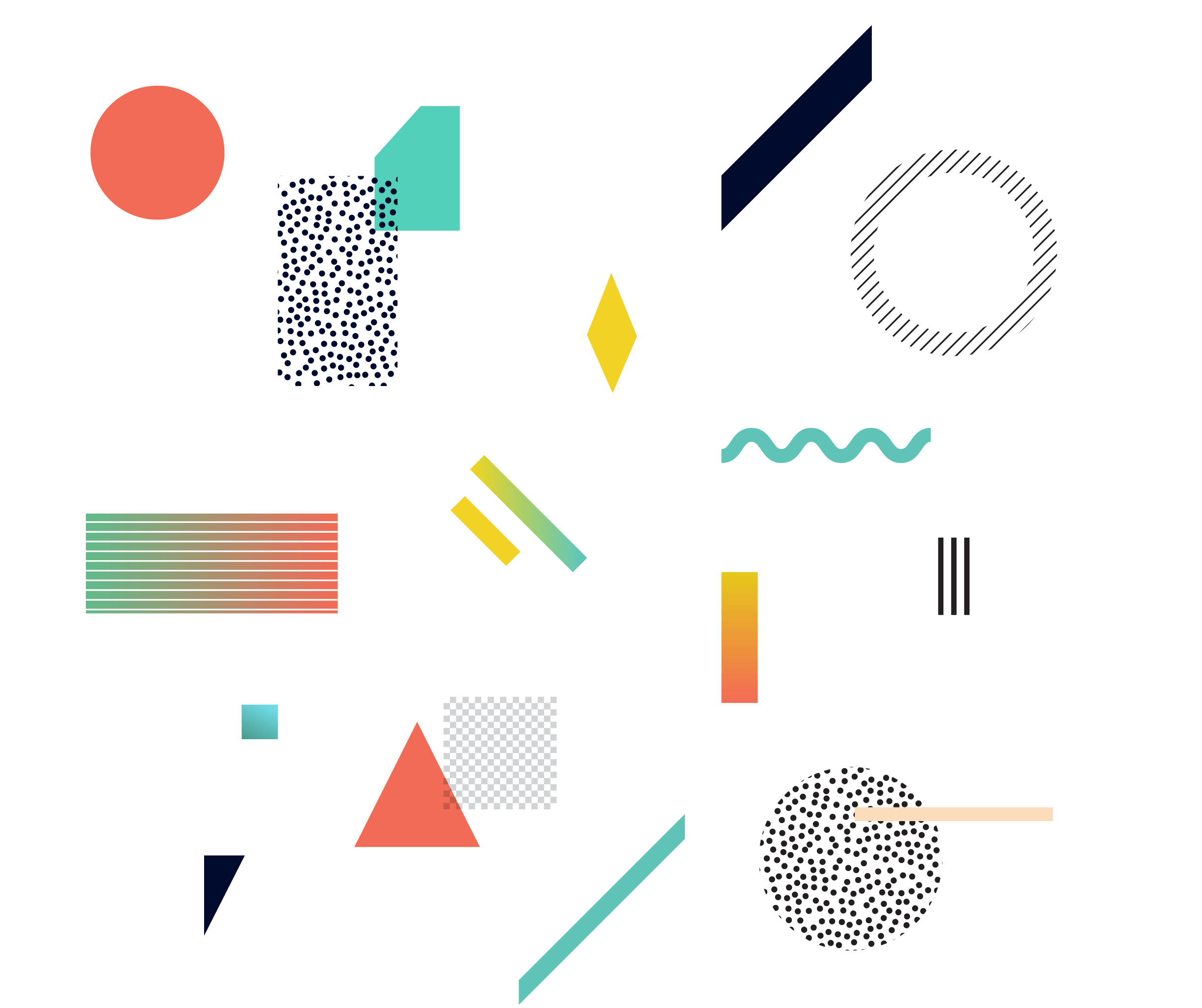 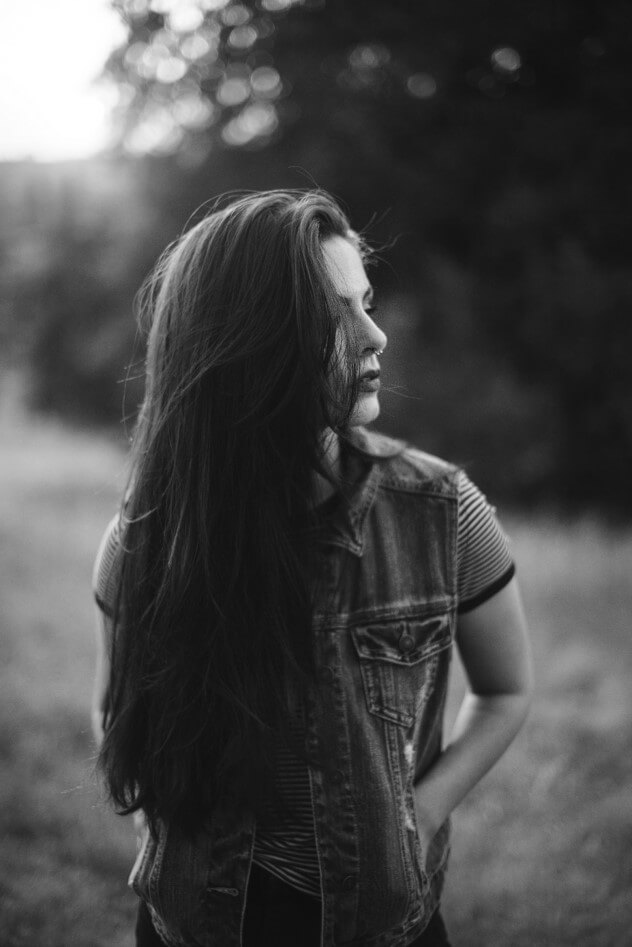 NICE DAY
01
Entrepreneurial activities differ substantially depending differ
NICE DAY
02
Entrepreneurial activities differ substantially depending differ
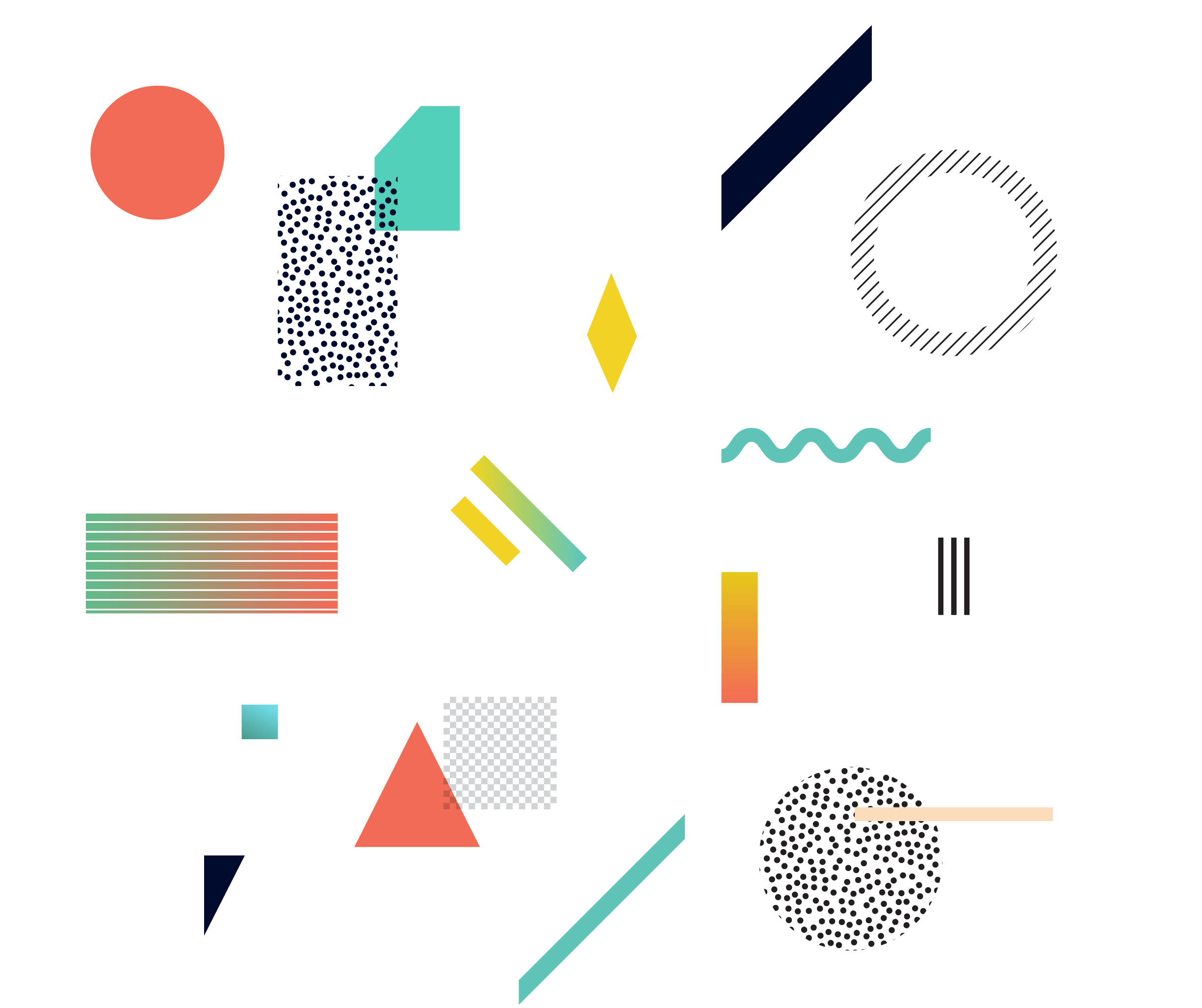 NICE DAY
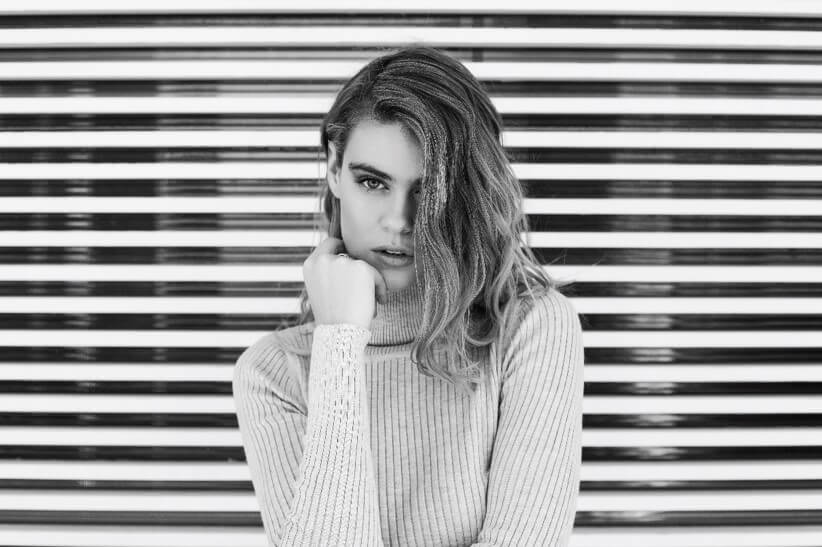 Entrepreneurial activities differ substantially depending on the type of organization and creativity. Entrepreneurial activities differ
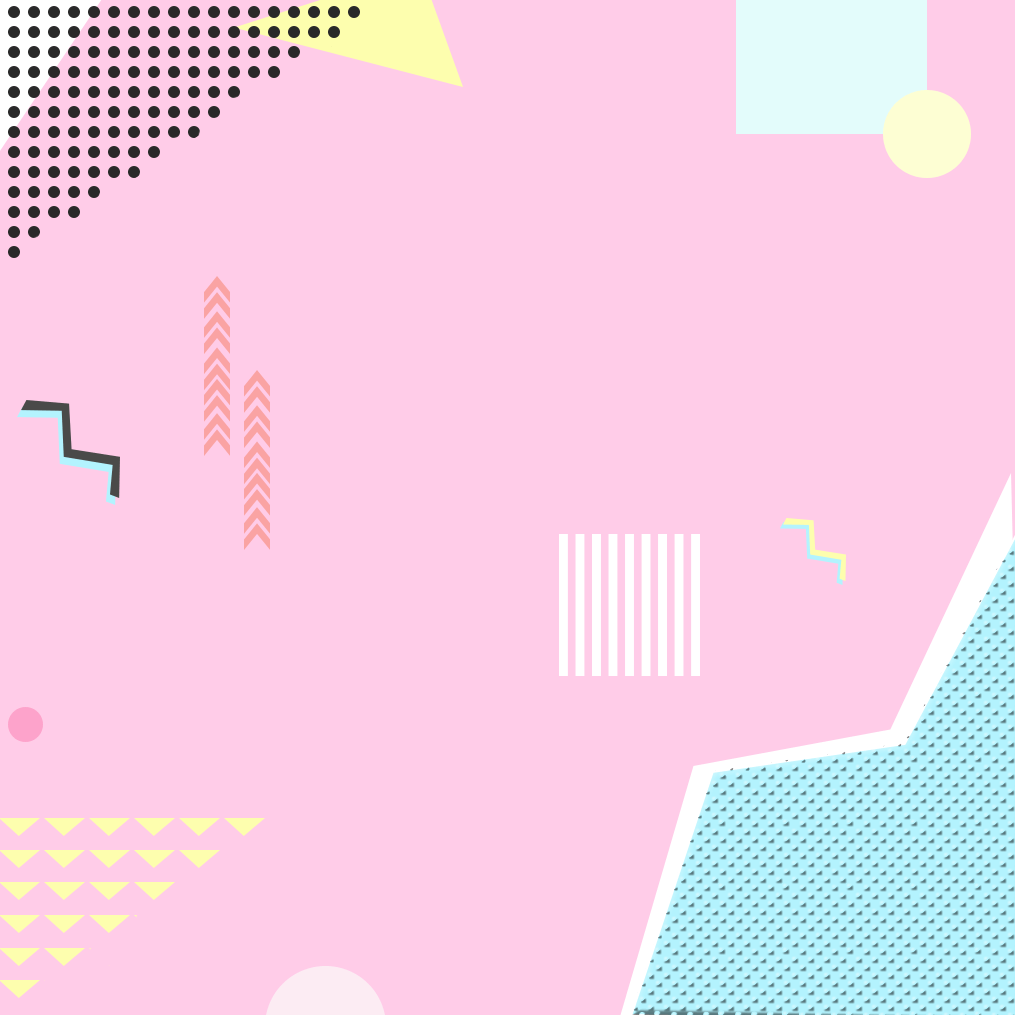 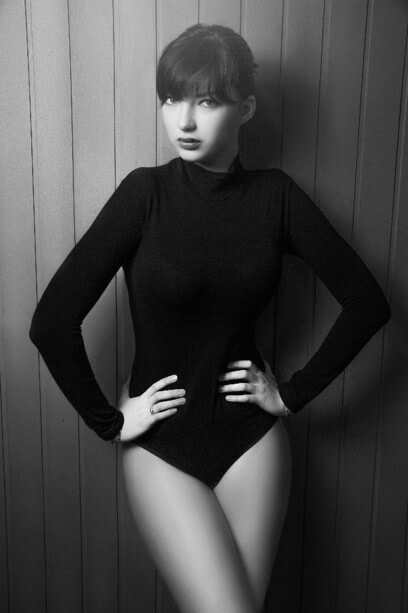 Entrepreneurial activities differ substantially depending on the type of organization and creativity. Entrepreneurial
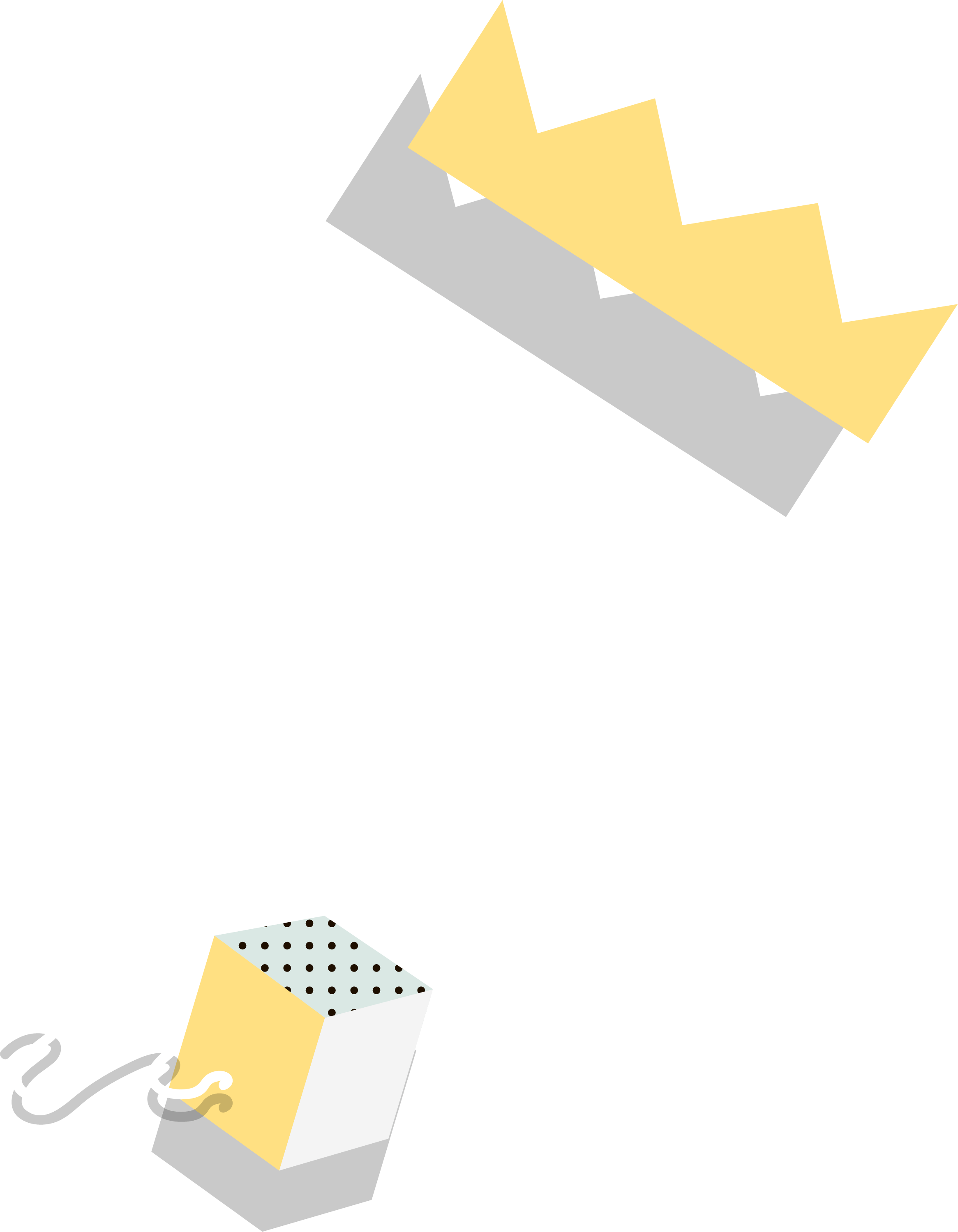 THANKS
Entrepreneurial activities differ substantially depending on the type of organization and activities differ
FANSION